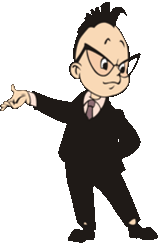 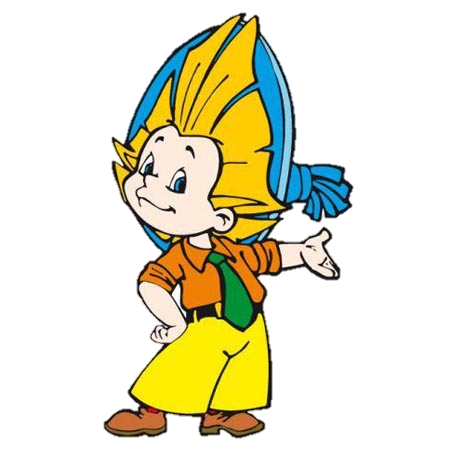 Урок русского языка
3 класс
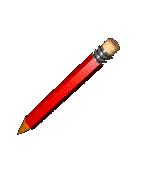 Орфографическая минутка
И
Е
З…МА,  СН…ГОВИК
Е
Е
О
Л…ПИТЬ,
Б…ЖАТЬ,
Б…ЛЬШОЙ,
Е
Е
О
Д…НЁК,
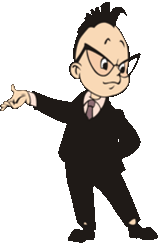 В…СЁЛЫЙ,
СТ…ЯЛ,
О
Е
ЗАМ…РЗАТЬ,
Х…ЛОДНЫЙ.
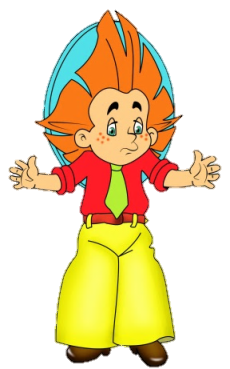 частях
Вспомним о………….. речи.
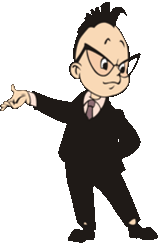 Цель урока:
развивать   у……….  определять
умение
речи
части
различные  ………  ………….
речи
частях
знания
восстановить …………     о ……… …………
Части речи
самостоятельные
служебные
существительное
предлог
прилагательное
союз
глагол
частица
числительное
местоимение
Напиши 
над каждым словом часть речи
сущ.
сущ.
прилаг.
сущ.
глагол
1. Солнечные лучи осветили вершины гор.
пр.
прилаг.
прилаг.
сущ.
глагол
сущ.
2. Оранжевое  солнце  закатилось   за   темный лес.
сущ.
сущ.
глагол
Числ.
пр.
3. Первый  снег  выпал    в  ноябре.
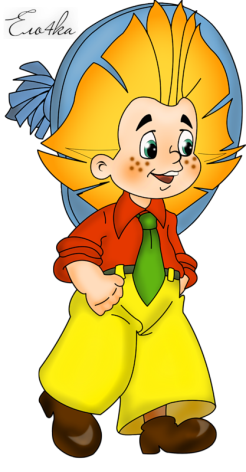 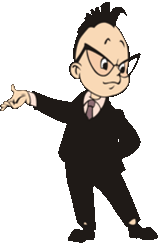 Это самостоятельная 
                        ………..     речи
 Отвечает на вопросы   ……..
Изменяется по ………
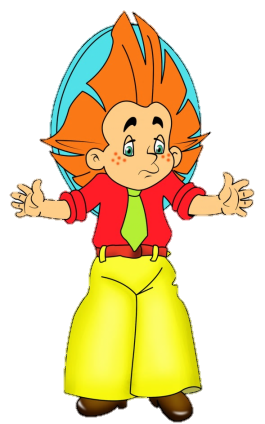 Рефлексия
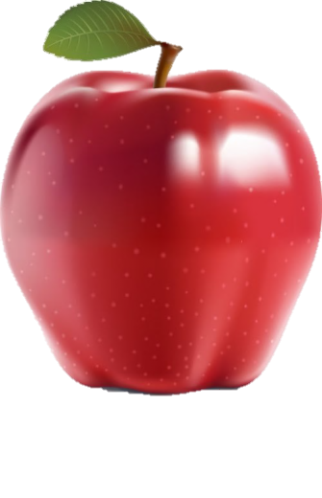 Я  эту тему усвоил(а) хорошо и  могу объяснить другому.
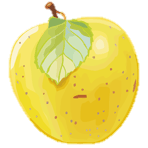 Я    эту тему усвоил(а)  хорошо, но  объяснить не смогу.
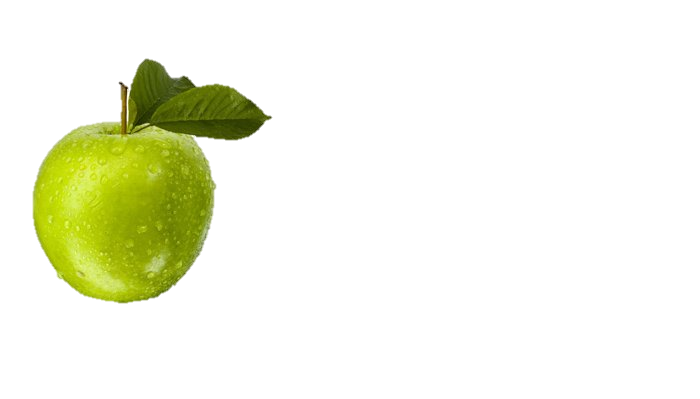 Нужно подтянуться